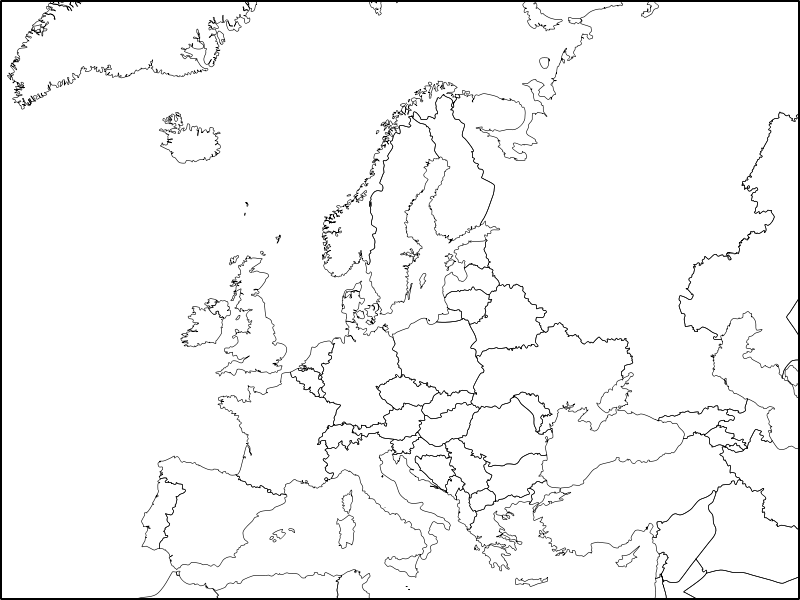 2017 - 2019
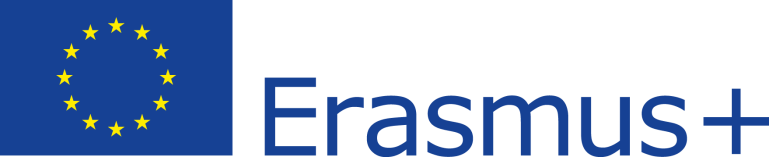 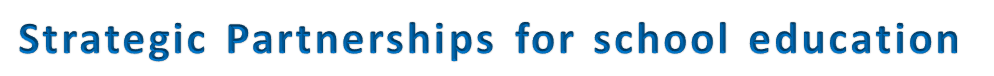 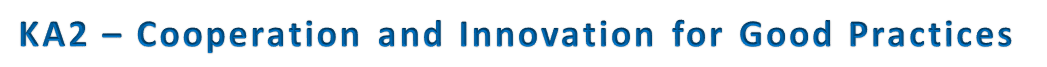 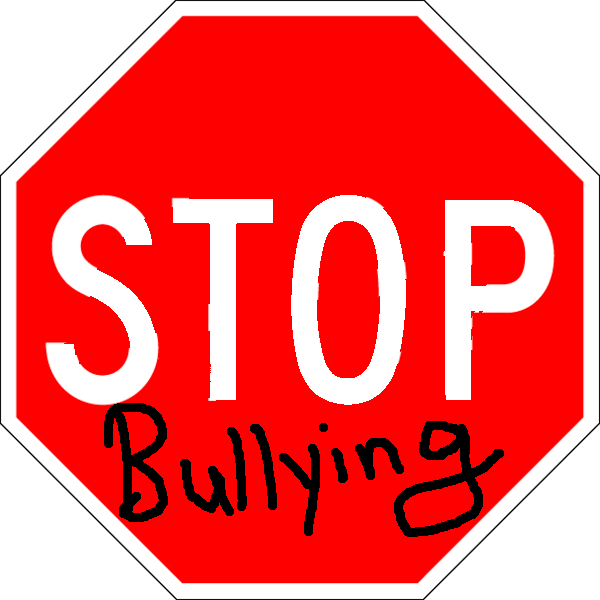 TAKE A STAND AND 
LEND A HAND
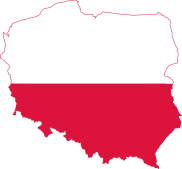 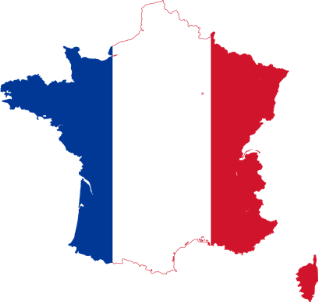 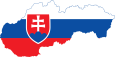 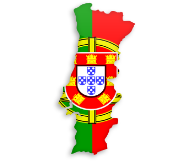 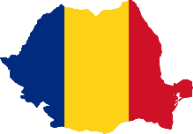 PROJECT REFERENCE No:
2017-1-RO01-KA219-037085
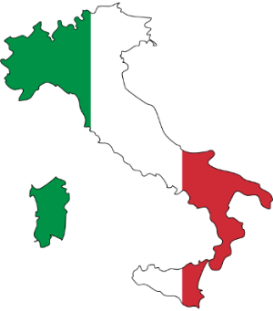 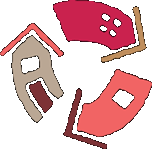 PARTNER SCHOOLS
Magura Secondary School, Buzau, Romania, project coordinator
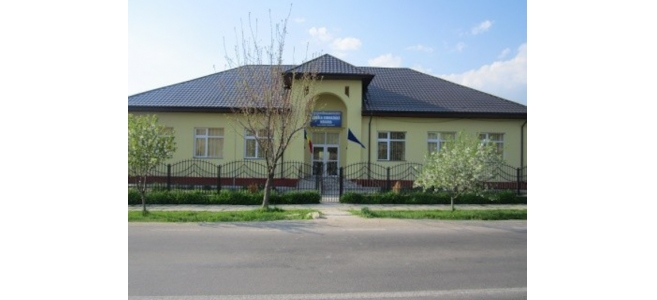 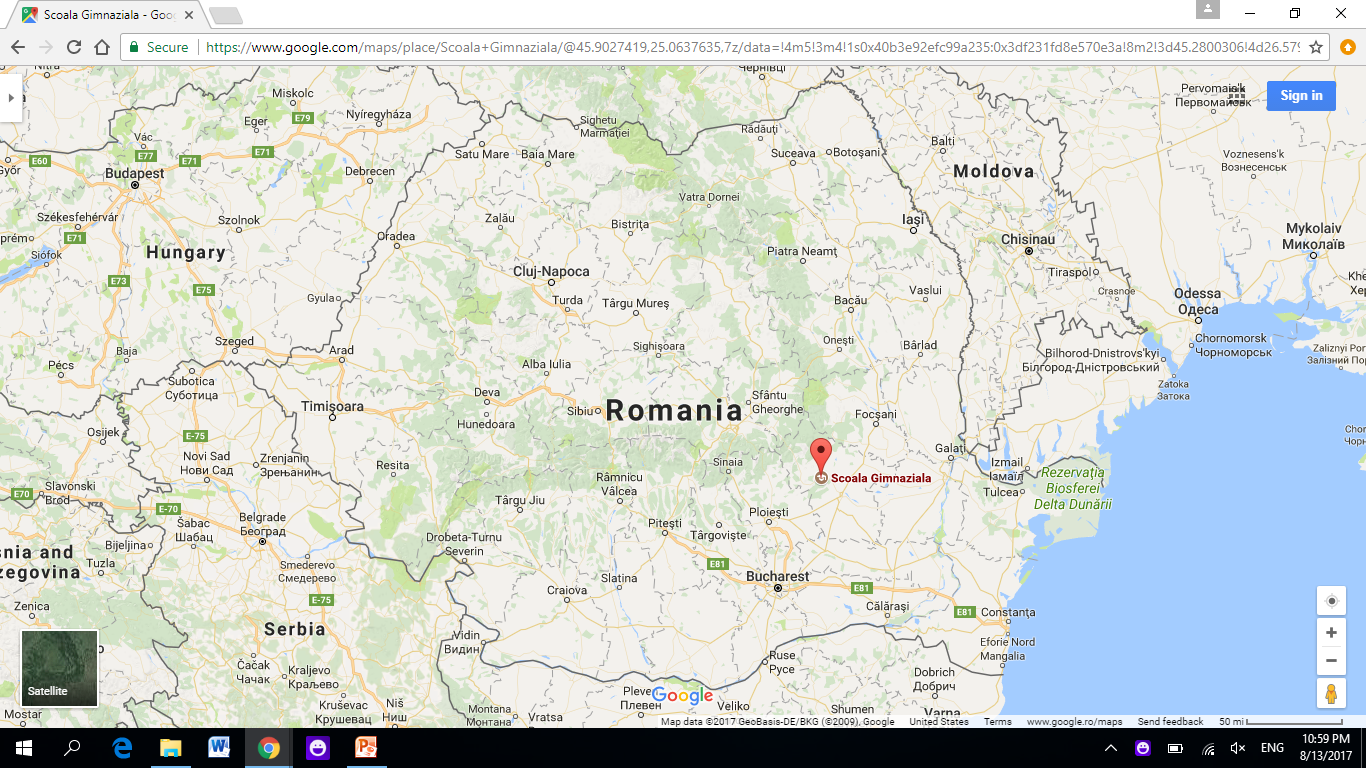 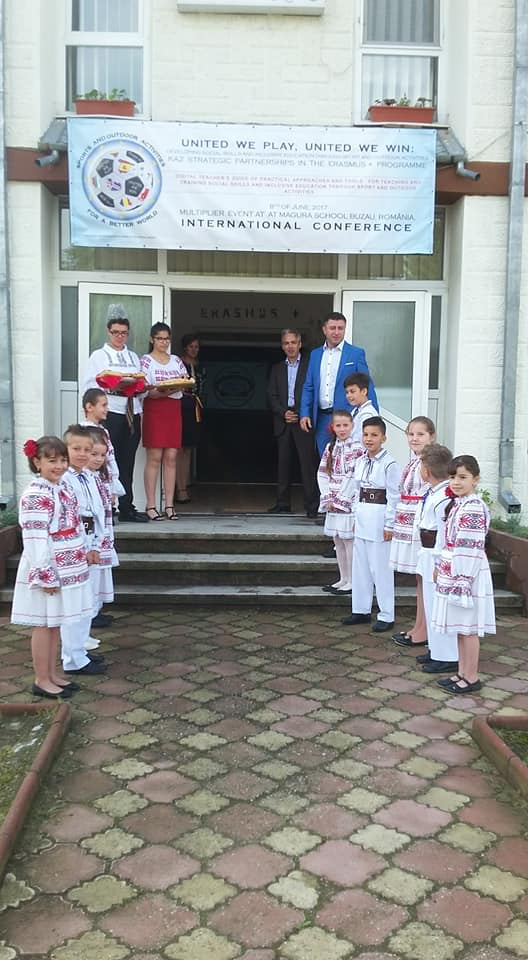 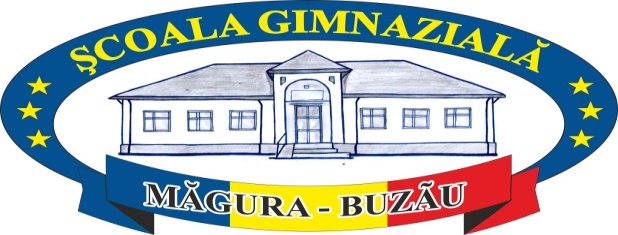 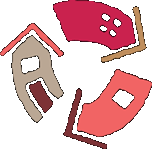 PARTNER SCHOOLS
College Gerard Philippe, Pessac, 
France.
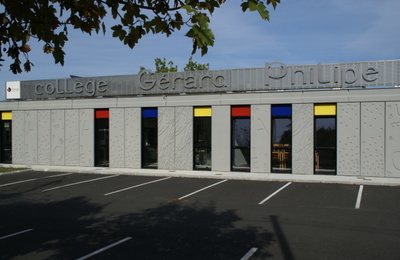 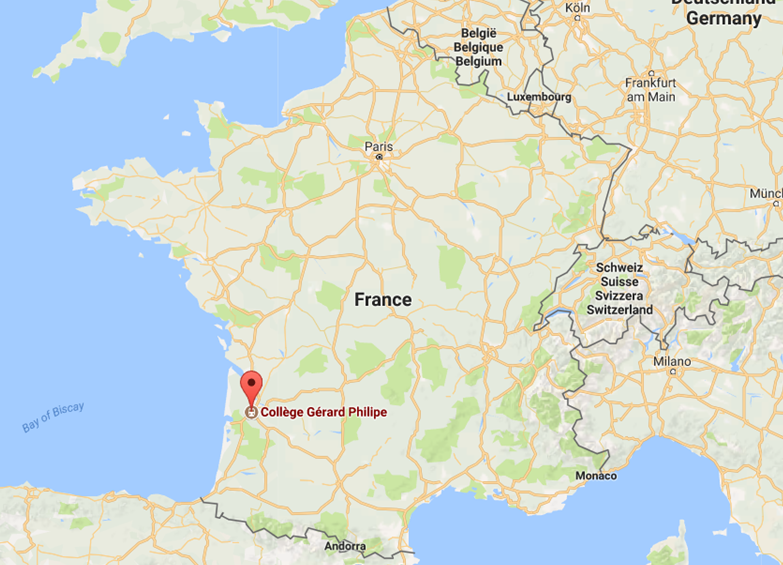 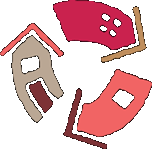 PARTNER SCHOOLS
Istituto Comprensivo Di Altopascio,
Italy.
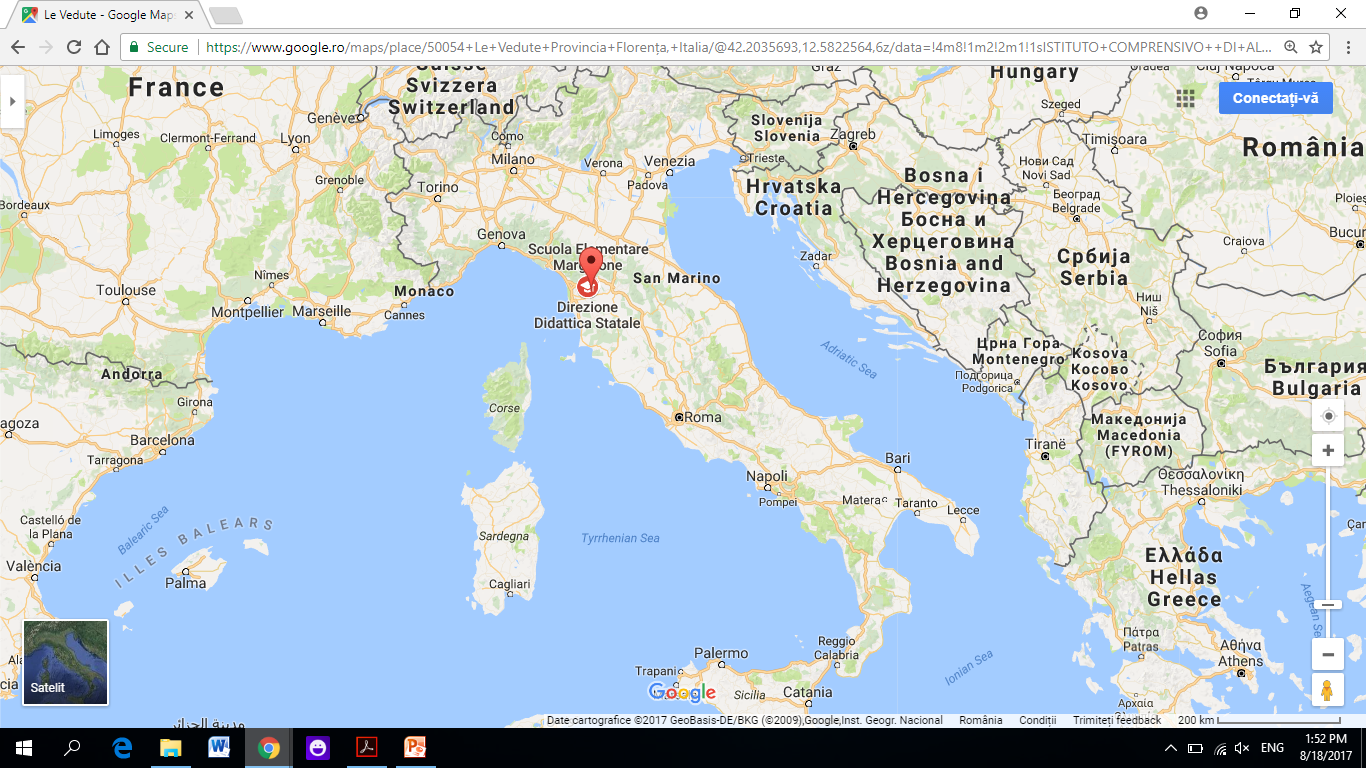 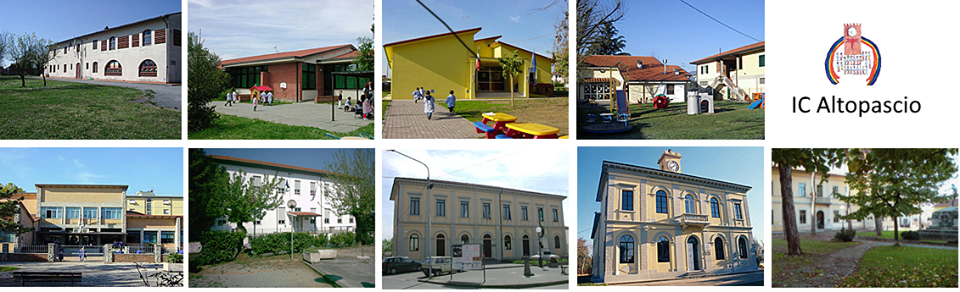 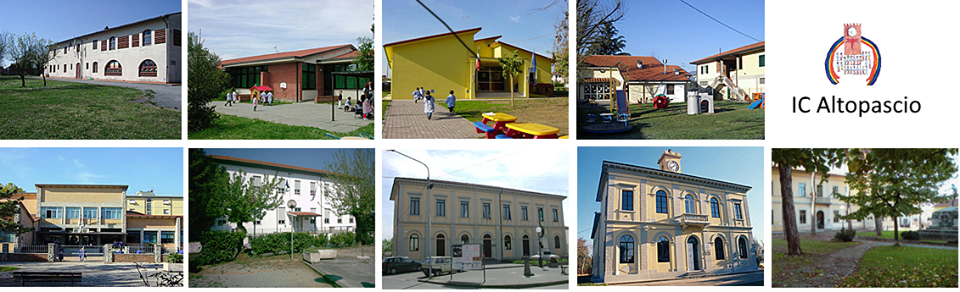 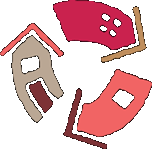 PARTNER SCHOOLS
Szkola Podstawowa nr 2 Rzeszów,
Poland.
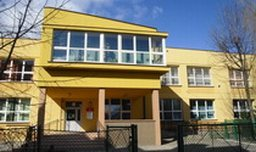 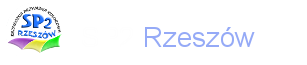 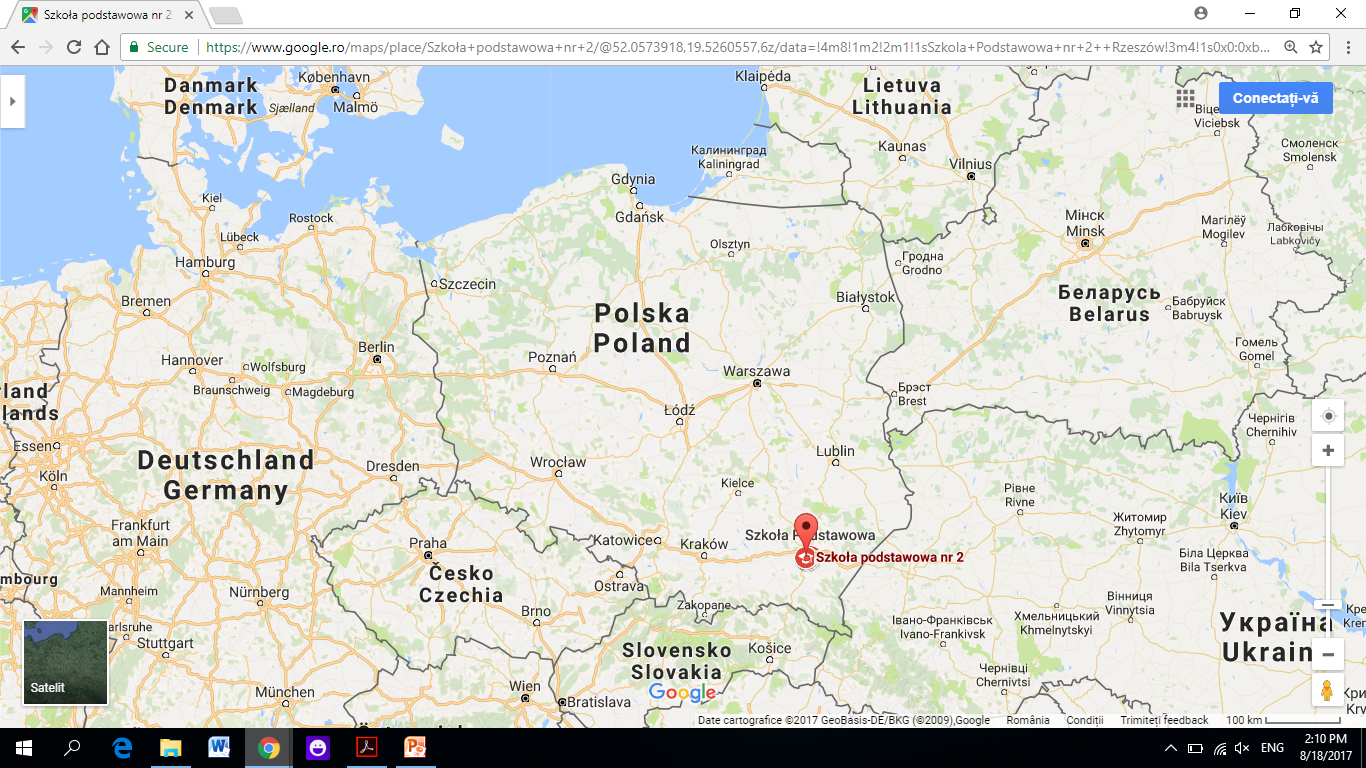 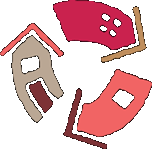 PARTNER SCHOOLS
Cirkevne gymnazium sv Mikulasa, Slovakia
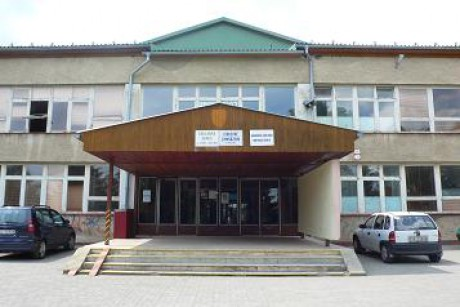 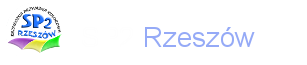 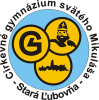 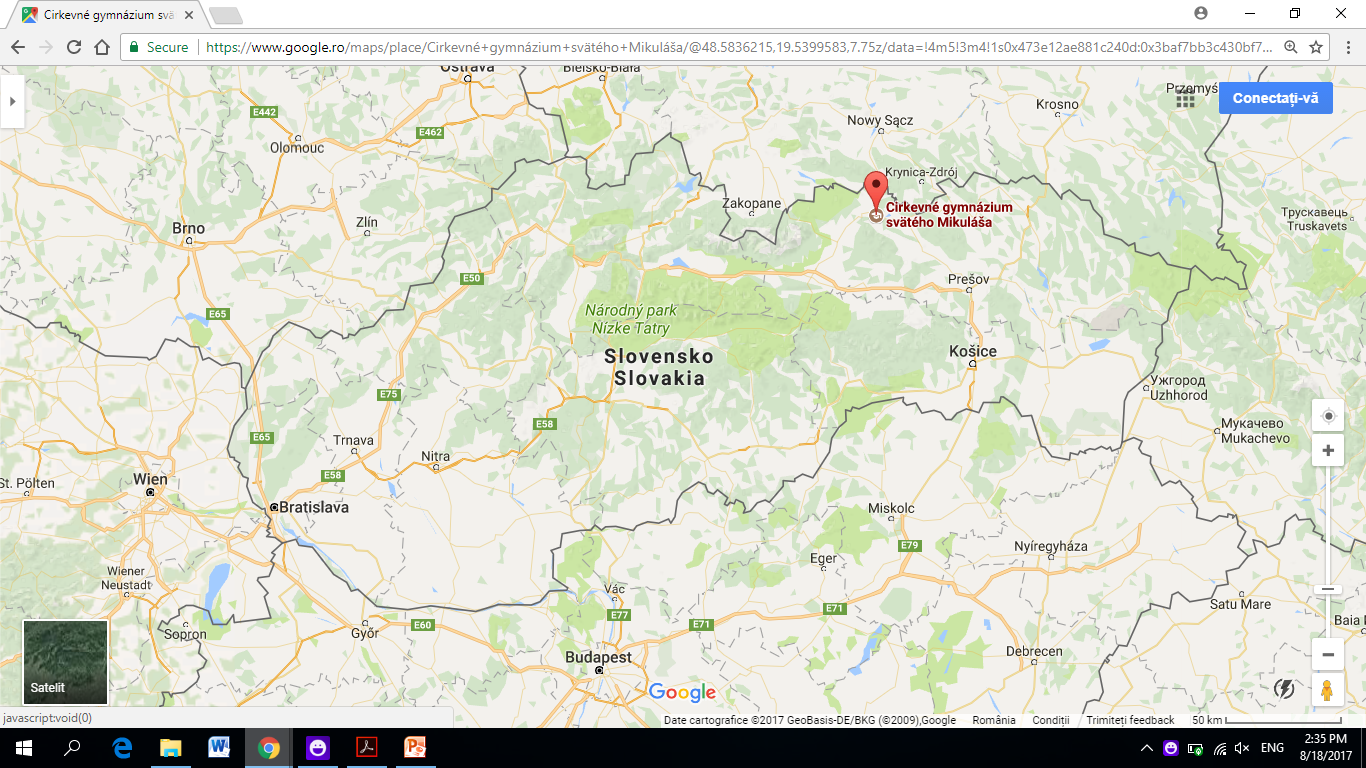 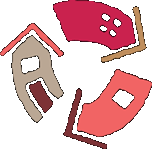 PARTNER SCHOOLS
Agrupamento de Escolas João da Silva Correia,
Portugal.
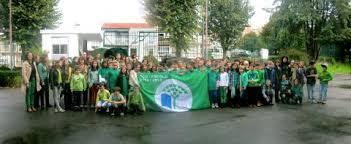 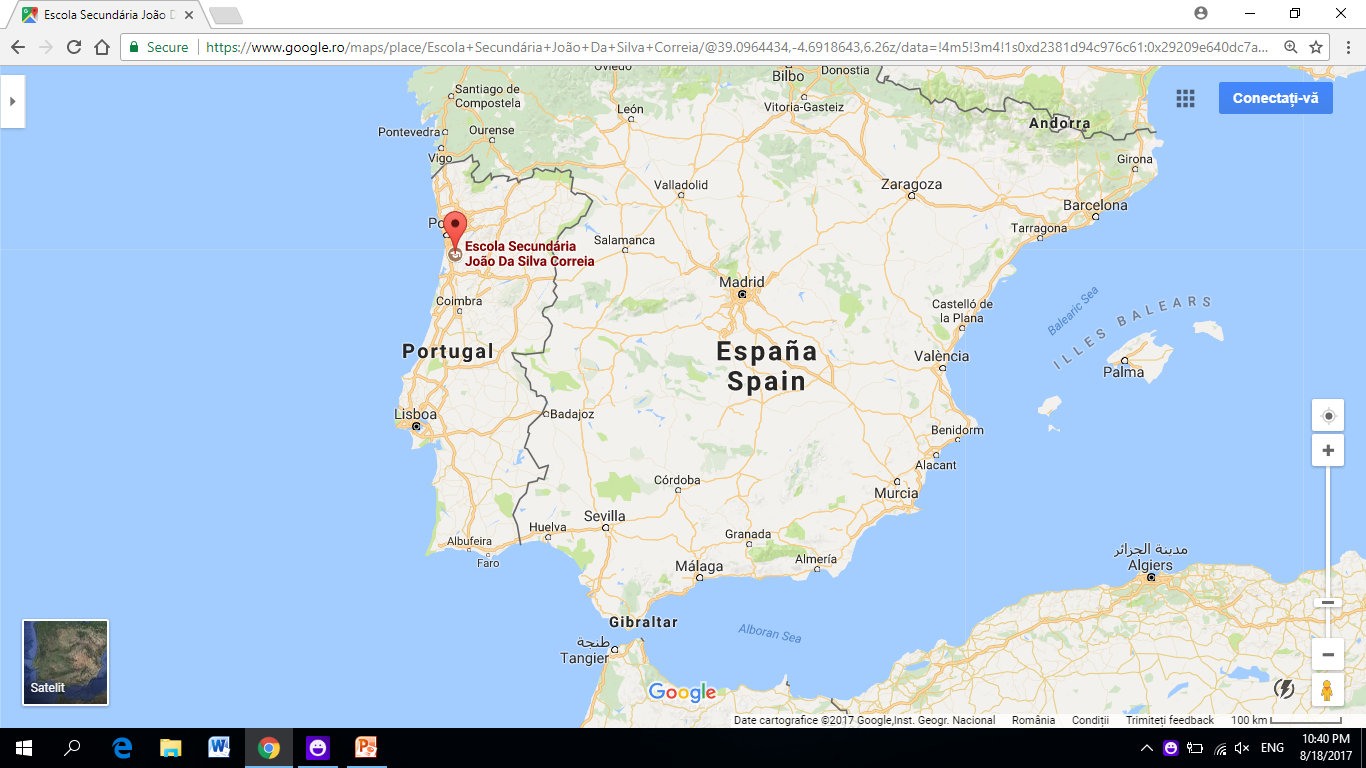 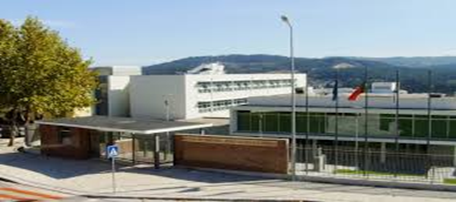 diminished the values representative for the bullying phenomenon by at least half of the present level;
So, at the end of the project, we will have:
cultivated in our students genuine respect and adherence to the European values of dignity, equality and human rights.
enriched the human relations as far as collaborative learning is concerned;
ACTIVITIES
Applying of questionnaires to students, parents and teachers about the main causes of aggression - diagrams
Adventure and exercise: respect and tolerance through sports.
Creating a blog on bullying
Making a guide called "I'm not ashamed of my deeds"
Developing the skills specific to team work and collaborative learning;
A set of pedagogical approaches meant to fight bullying;
OUTPUT RESULTS
All participant in the project will have broadened their cultural horizon, enabling them to relate to the others in a modern, European  manner;
A significant drop in the number of bullying cases;
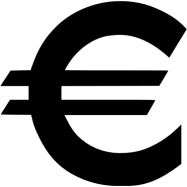 BUDGET SUMMARY
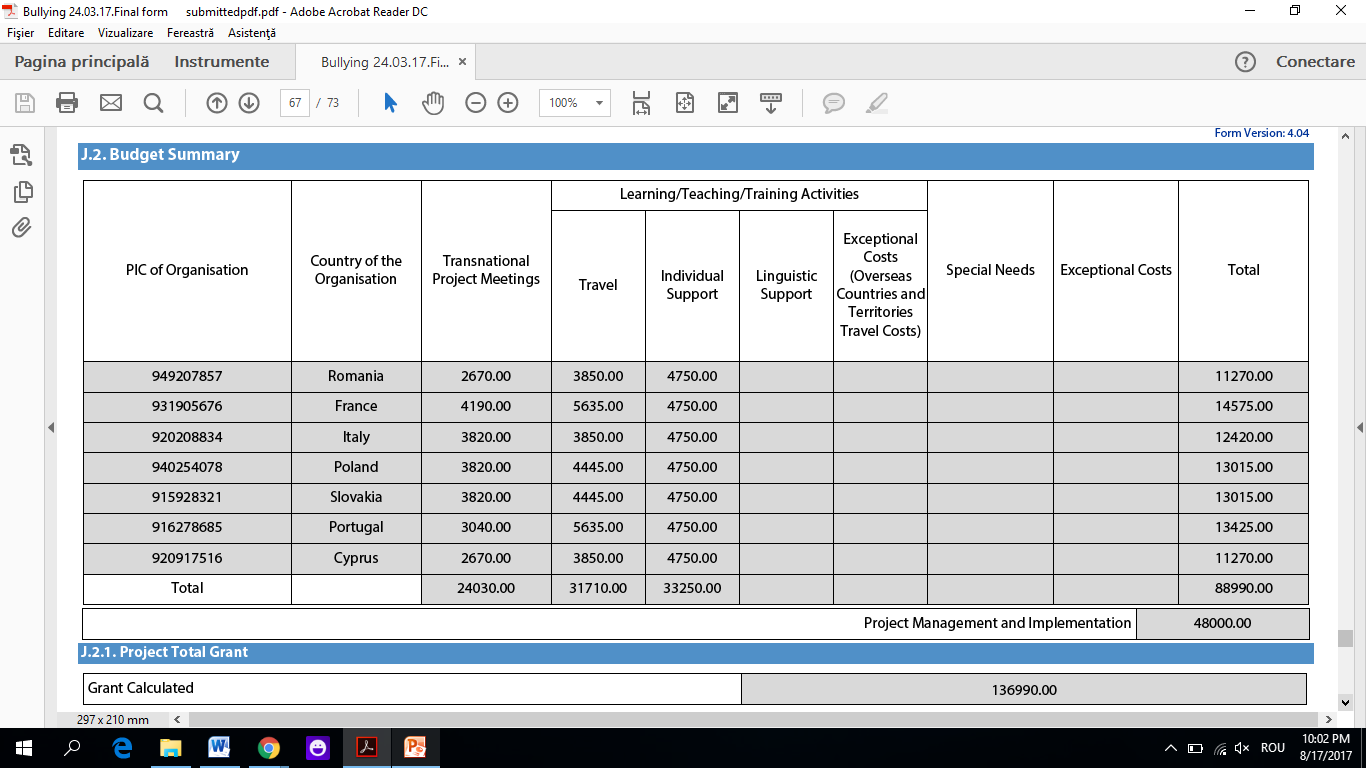 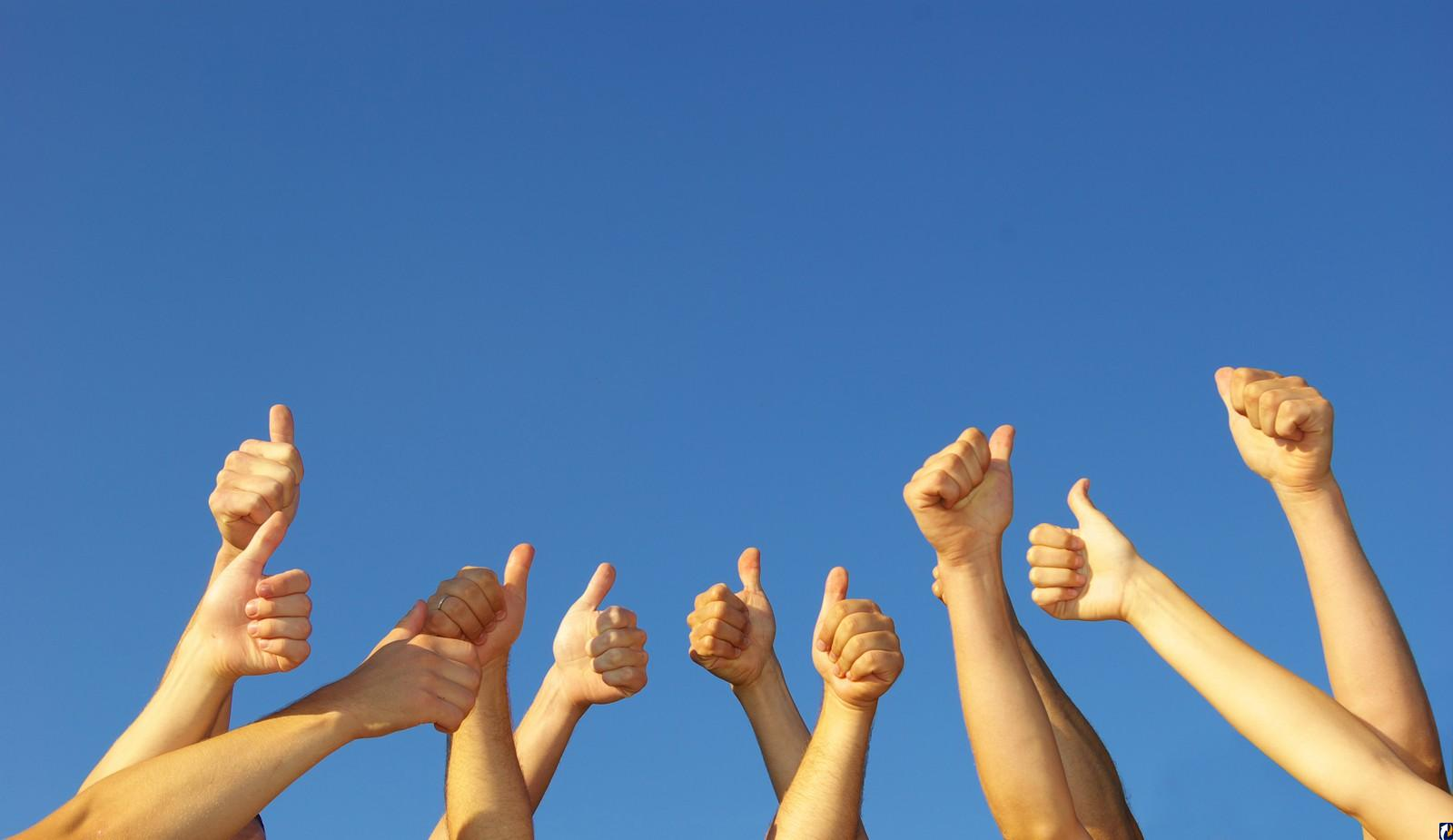